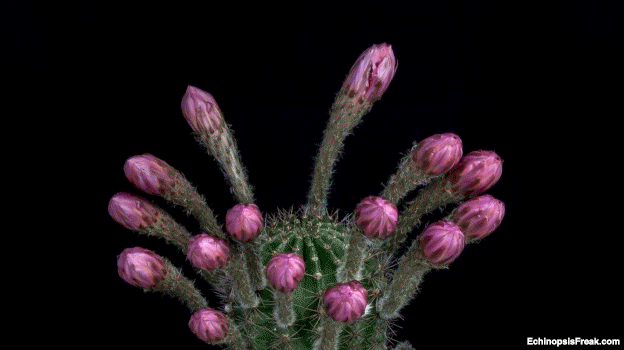 1
brehana286@gmail.com
12/5/2020
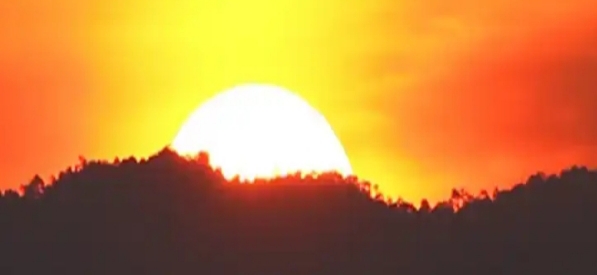 আজকের পাঠে সবাইকে স্বাগত
2
brehana286@gmail.com
12/5/2020
শিক্ষক পরিচিতি
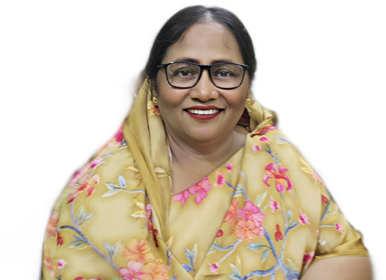 রেহানা বেগম
সহকারী শিক্ষক ,
বরিশাল জিলা স্কুল, বরিশাল
3
brehana286@gmail.com
12/5/2020
পাঠ পরিচিতি
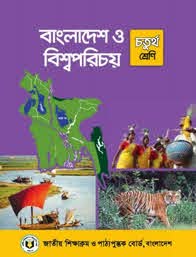 শ্রেণি  :      চতুর্থ 
     বিষয় :      বাংলাদেশ ও বিশ্বপরিচয়
     অধ্যায়: ৩(বাংলাদেশের ক্ষুদ্র নৃ-গোষ্ঠী)
   বিষয়বস্তু: সাঁওতাল
     সময়  :     45মিনিট
     তারিখ:     5-১২-২০২০
4
breha286@gmail.com
12/6/2020
শিখনফল
এই পাঠ শেষে শিক্ষার্থীরা----
১। সাঁওতাল জনগোষ্ঠির জীবনধারা, পোশাক ও উৎসব বর্ণনা করতে পারবে। 
২।বিভিন্ন ক্ষুদ্র নৃ-গোষ্ঠীর জীবনধারা ও সংস্কৃতির প্রতি শ্রদ্ধাশীল হবে।
5
brehana286@gmail.com
12/5/2020
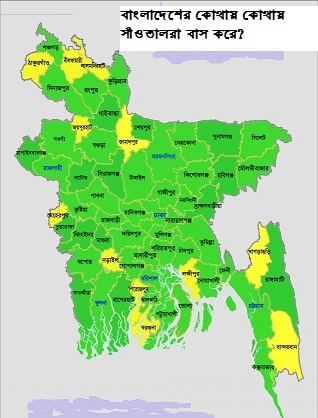 চলো আমরা দেখে নেই বাংলাদেশের কোন কোন জেলায় সাঁওতাল জনগোষ্ঠির লোক বাস করে।
দিনাজপুর,রাজশাহী , নওগাঁ, চাপাইনবাবগঞ্জ, নাটোর, রংপুর ও বগুড়া জেলায় সাঁওতাররা বাস করে।
6
brehana286@gmail.com
12/5/2020
জীবনধারা
7
brehana286@gmail.com
12/5/2020
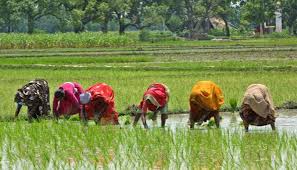 কৃষিক্ষেত্রে সাঁওতাল নারী পুরুষ উভয়েই কাজ করে
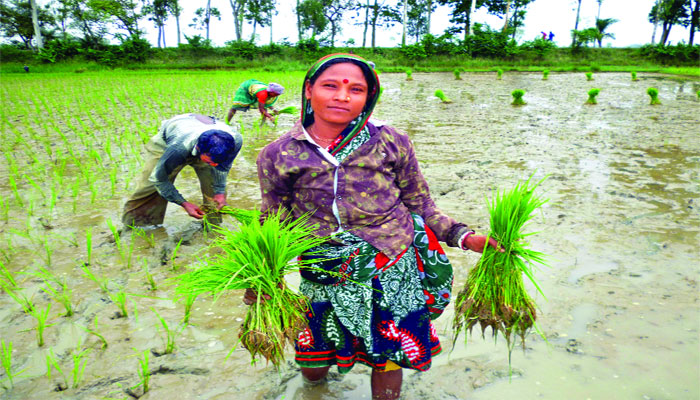 প্রধান জীবিকা হচ্ছে কৃষি
8
brehana286@gmail.com
12/5/2020
সাঁওতালদের প্রধান খাদ্য ভাত
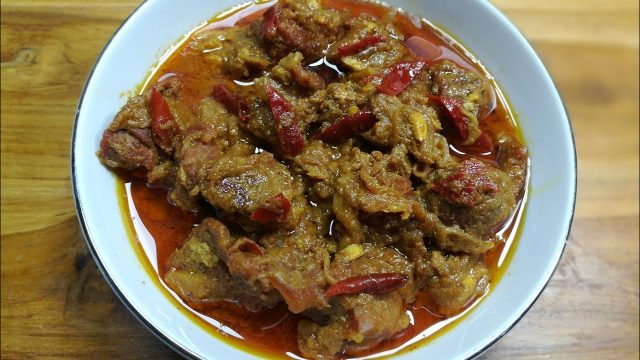 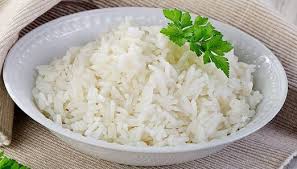 মাংস
ভাত
এছাড়া তারা মাছ, মাংস , সব্জি খায়।  নালিতাও তাদের প্রিয়।।
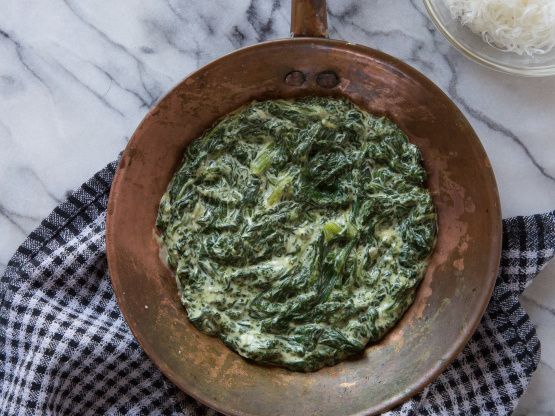 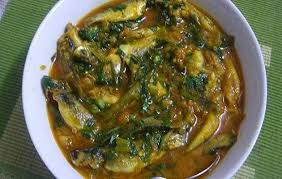 নালিতা
মাছ
9
brehana286@gmail.com
12/5/2020
সাঁওতাল নারীদের পোশাক
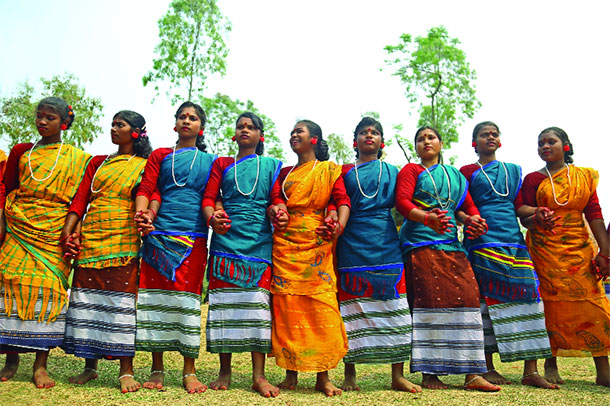 পানচি
পাড়হাট
সাঁওতাল মেয়েরা দুই খন্ড কাপড় পরেন। উপরের অংশ ‘পানচি’ এবং নিচের অংশ কে ‘পাড়হাট’ বলা হয়।
10
brehana286@gmail.com
12/5/2020
সাঁওতাল পুরুষদের পোশাক
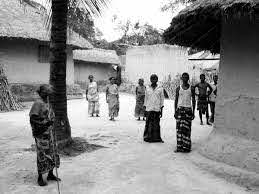 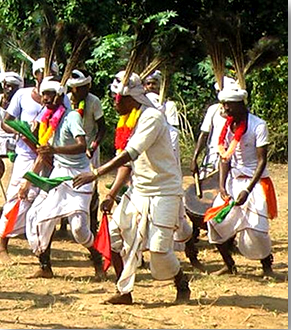 ধুতি
11
সাঁওতাল ছেলেরা আগে ‘ধুতি’ পরতেন। বর্তমানে ‘লুঙ্গি, গেঞ্জি ও শার্ট’ পরেন।
brehana286@gmail.com
12/5/2020
বাংলাদেশের ক্ষুদ্র নৃ-গোষ্ঠী সাঁওতালদের  উৎসব
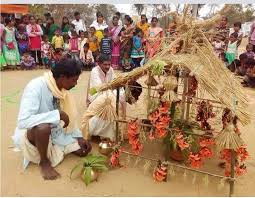 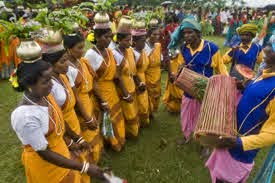 সাঁওতালরা পৌষ মাসে বছরের প্রধান ফসল তোলার পর ‘সোহরায়’ উৎসব পালন করে।
12
brehana286@gmail.com
12/5/2020
সাঁওতালদের উৎসব
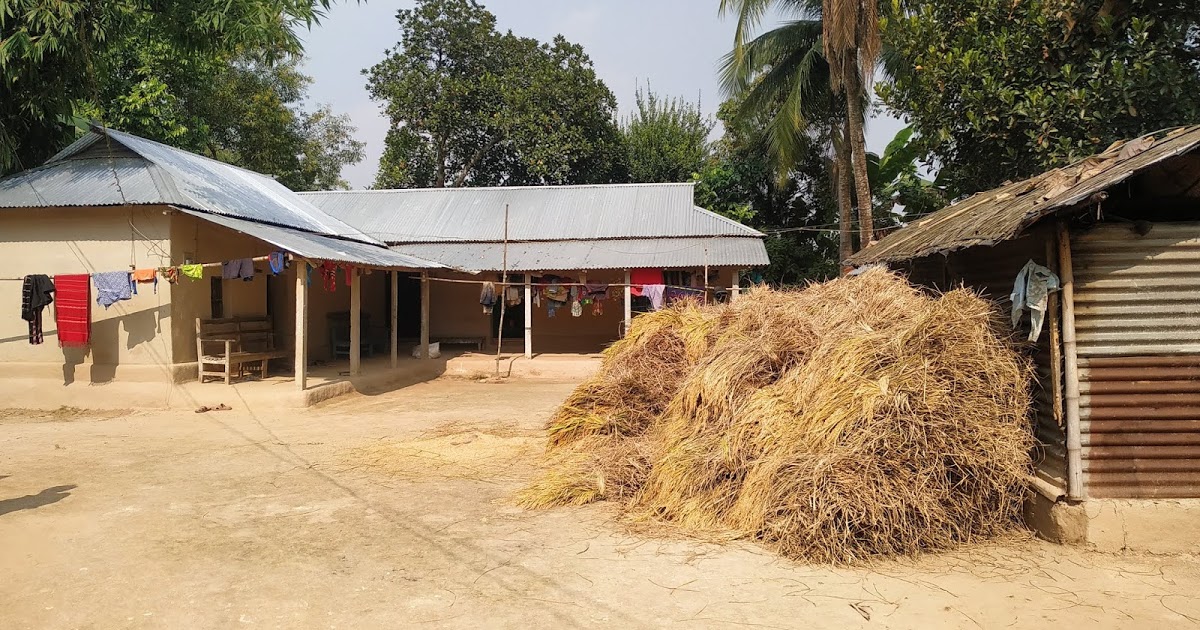 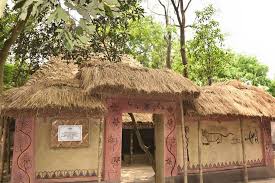 সাঁওতালরা মাঘ মাসে ঘর বানানোর জন্য বন থেকে খড় কুড়িয়ে  ‘মাঘ সিম’ উদযাপন করে।
13
brehana286@gmail.com
12/5/2020
সাঁওতালদের উৎসব
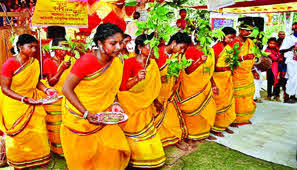 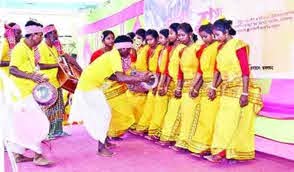 সাঁওতালরা ফাল্গুন মাসে বসন্তের প্রথম দিনে উৎসব পালন করে।
14
brehana286@gmail.com
12/5/2020
এর কংসিম’ উৎসব
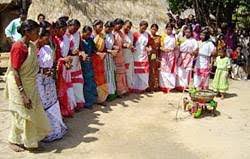 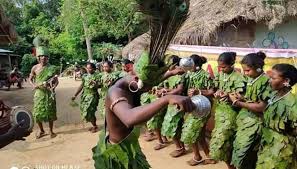 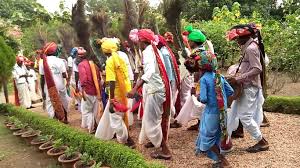 সাঁওতালরা আষাঢ মাসে ‘কংসিম’ উৎসবে প্রতিটি পরিবার থেকে দেবতার উদ্দেশ্যে মুরগি উৎসর্গ করে।
15
brehana286@gmail.com
12/5/2020
হাড়িয়ার সিম উৎসব
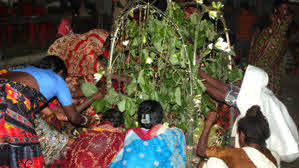 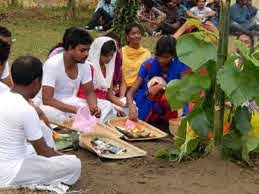 সাঁওতালরা ভাদ্র মাসে ‘হাড়িয়ার সিম’ উৎসবে ফসলের জন্য বারোয়ারি ভোগ দেন
16
brehana286@gmail.com
12/5/2020
17
brehana286@gmail.com
12/5/2020
মূল্যায়ন
১। সাঁওতাল মেয়েদের পোশাক কী?২। সাঁওতালদের প্রধান উৎসব কয়টি?৩। সাঁওতালরা মাঘ মাসে কী উৎসব পালন করে?৪।সাঁওতালরা কোন উৎসবে মুরগি উৎসর্গ করেন?৫। সাঁওতাল জনগোষ্ঠি বাংলাদেশের কোন কোন জেলায় বাস করে?
18
brehana286@gmail.com
12/5/2020
বাড়ির কাজ
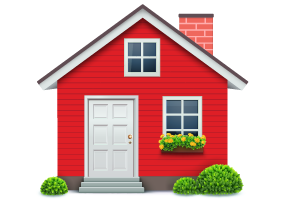 ১। সাঁওতালদের পোশাক কী?সাঁওতাল জনগোষ্ঠির উৎসবের সাথে তোমাদের যে উৎসবের মিল রয়েছে সেটি ব্যাখ্যা কর।
19
brehana286@gmail.com
12/5/2020
ধন্যবাদ
20
brehana286@gmail.com
12/5/2020